Білім беру үрдісін ұйымдастырып, жүргізуде жиі қойылатын сұрақтар
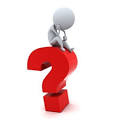 1.Оқушылардың жиынтық бағалаудың жұмыстары портфолиода сақтау керек пе? Ата-анамен байланыс парағы ше?
Оқушылардың жиынтық бағалаудың жұмыстарын портфолио түрде жинақтау міндетті емес, дегенмен оқушының оқу жетістігі жайында  мұғалімнің қалауы бойынша басқа түрде жиынтық бағалау жұмыстары жинақталады. (10.02.2017 ж. …Критериалды бағалауды өткізудің тәртібі туралы нұсқаулықтың 26 тармағына сәйкес).
Қалыптастырушы бағалау бойынша ата-аналарға, мұғалім кері байланысты күнделікті беру міндетті емес, аптасына бір рет немесе қажеттілік бойынша /ауызша, жазбаша түрде берілуі мүмкін/.Бөлім бойынша жиынтық бағалаудан соң, ата-аналарға байланыс парағы (рубрика) барлығына ұсынылмайды (максималды балл алған балалардың ата-аналарына қажет емес).
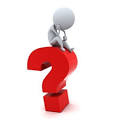 2.Оқушылардың қалыптастырушы бағалау жұмыстары міндетті түрде жинақтау қажет пе?Қалыптастырушы бағалау жұмыстарын жинақтау міндетті емес, дегенмен оқушының жеке оқу жетістігі жайында дәлелдеме ретінде  мұғалімнің қалауы бойынша кей жұмыс түрлерін салуға болады.
3.КТЖ-да оқулықтағы тақырыптармен, бұрынғы сеткалық үлгісімен құрастыруға болады ма?
КТЖ-ды оқу бағдарламасындағы оқу мақсаттарына жететіндей құрастыру қажет, себебі оқулықты сіз ресурс ретінде ғана қолданасыз.

4.Будут ли единые КТП, хотя бы в рекомендательном порядке, в форме образца?
Единые КТП на данный момент не планируются. Календарно-тематические планы, которые носят рекомендательный характер размещены на сайте СМК по всем дисциплинам. 

5. Темы учебников по обновленной программе не соотвествуют учебной программе. Как решить данную проблему?
Для достижения целей обучения, предложенных в учебной программе, вы выбираете те задания из учебников, которые способствуют достижению целей вашего урока т.е учебник является ресурсом
6. Будут ли единые КТП, хотя бы в рекомендательном порядке, в форме образца?Единые КТП на данный момент не планируются. Календарно-тематические планы, которые носят рекомендательный характер размещены на сайте СМК по всем дисциплинам.
7. Темы учебников по обновленной программе не соотвествуют учебной программе. Как решить данную проблему?
Для достижения целей обучения, предложенных в учебной программе, вы выбираете те задания из учебников, которые способствуют достижению целей вашего урока т.е учебник является ресурсом.

8.  Существуют нормы контрольных работ по математике в 5-7 классах.Оцениваются? Выставляются ли в журналах? (бумажный)
Если вы имеете ввиду задания для ФО, то оцениваютформативно, а если речь идет о Сор или СОч, то  в «Методических рекомендациях для СО» все четко прописано. Результаты выполненных заданий по ФО в бумажном журнале не выставляется (каждый учитель фиксирует индивидуально в своем листе оценивания), а результаты Сор и СОчзаписываютв журнале (ввиде балла)

9. По предмету Самопознание нет КТП и учебников. Что делать? Где брать КТП?
По каждому предмету учитель сам должен составлять КТП и в качестве образца может ориентироваться на КТП, предложенный на СМК. Но по предмету Самопознание материалы расположены на других сайтах.
6-күндікке байланысты күнделікті 5-күндікпен бірге беруге бола ма? Себебі ата-аналар сатып алды. 
Әдістемелік-нұсқаулық хатқа сүйенетін болсақ, күнделіктің үлгісі берілген. Бірақ сатып алынған күнделікті қолдануға рұқсат етуге болады. 

Неліктен жаңартылған оқу бағдарламасы бойынша мұғалімдерге артық кітап та жоқ, әдістемелік құрал да жоқ және әкелінген материалдарыңызды электрондық поштаға салынса жақсы болар еді.
Кітап мәселесі әр аудан, қаланың жергілікті бюджетінен қарастырылады. Әдістемелік құралдар “Жүйелілік-әдістемелелік кешен” порталында нұсқаларын қолдануға мүмкіндік бар. Оқулықты қосымша ресурс ретінде қарастыру қажет. Альтернатива бар. 

12.  10. 5 күндікке байланысты сабақ кестесі әр сыныпта оқу жүктемесіне байланысты соңғы сабақтар кешкі 20.30-ға дейін болады.Сонда сынып сағатын қашан өткізуге болады?
Әдістемелік-нұсқаулық хатқа сүйенетін болсақ, бұл мәселе мектеп әкімшілігінің деңгейінде немесе аудандық білім басқармасы шешетін мәселе.
11.  КТЖ-да оқулықтағы тақырыптармен, бұрынғы сеткалық үлгісімен құрастыруға болады ма?
КТЖ-ды оқу бағдарламасындағы оқу мақсаттарына жететіндей құрастыру қажет, себебі оқулықты сіз ресурс ретінде ғана қолданасыз.

12. Жаңартылған білім бойынша журнал қағаз жүзінде толтырыла ма?
2017-2018 оқу жылында қағаз жүзінде журнал толтырылады.

13. 2 қазақ  сыныптарында қазақ тілінен 4 сағат, әдебиеттен 3 сағат, ағылшын тілінен 2 сағат, орыс тілінен 2 сағат берілген бе?
«Қазақстан Республикасы бастауыш, негізгі орта, жалпы орта білім берудің үлгілік оқу жоспарларын бекіту туралы» барлық апталық жүктемелер берілген, сол құжатқа сүйеніп жұмыс жасайсыз.

14. КТЖ-да бөлінген 7сағат болса, оны бөлу керек пе?
Негізі,КТЖ-ды әр мұғалім  өзі жоспарлауға тиісті және де  СМК сайтында ұсынылған КТЖ үлгісіне сүйене алады.
15.  КТЖ-да бөлінген 7сағат болса, оны бөлу керек пе?
Негізі,КТЖ-ды әр мұғалім  өзі жоспарлауға тиісті және де  СМК сайтында ұсынылған КТЖ үлгісіне сүйене алады.

16. 5-6 сынып біріктіріп оқуға бола ма? (5 сынып обновленка, ал 6сынып дәстүрлі бағдарлама бойынша)
Әдістемелік-нұсқаулық хатына сүйенетін болсақ, онда ШЖМ 5сынып 6-шы сыныппен біріктіріп оқытылмайды деп айтылмаған.

17. По предмету «Самопознание» нет КТП и учебников. Что делать? Где брать КТП?
По каждому предмету учитель сам должен составлять КТП и в качестве образца может ориентироваться на КТП, предложенный на СМК. Но по предмету «Самопознание»  материалы расположены на других сайтах.
1. Комплексную поддержку всем участникам образовательного процесса на уровнях начального, основного среднего общего среднего образования обеспечивает сайт Нац. Академии образования им. Алтынсарина www.nao.kz по разделам: “Учебно-методическое обеспечение образования”, “Научно-методическое обеспечение образования”, “Семинары, конференции”, “Журналы”, “Вопрос-ответ”.
2.  Сайт Министерства Юстиции РК http://www.adilet.gov.kz  в блоге «Информационно-правовая система «Әділет» (http://adilet.zan.kz)

3. Для организации учебной деятельности учащихся необходимо использовать материалы раздела “Педагогические подходы, методы, технологии организации учебного процесса”, “Инструктивно-методическое письмо” (2017-2018 учебный год  стр.17-23)
Вопросы критериальной системы оценивания достижений обучающихся рассмотрены в “Инструктивно-методическом письме” (стр.23-35)
“Об обучении на трех языках” – “Инструктивно-методическое письмо” (стр. 36-40)
“Особенности обучения в малокомплектной школе” – ИМП (р.6, стр. 310-325)
“Организация домашнего задания” – ИМП (стр.11-16)